Spodobovanie spoluhlások         vo vnútri slova
Slovenský jazyk pre 4. ročník
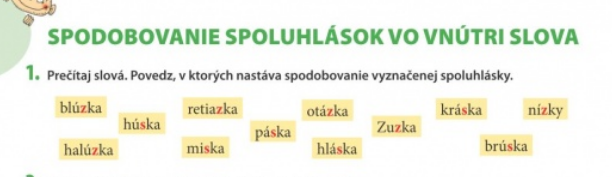 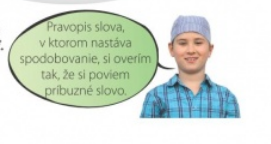 píšem:          Rudko                      Robko                    Vladko                    Ľubka 
čítam :          Rutko                      Ropko                     Vlatko                     Ľupka
iný tvar :      Rudo                        Robo                       Vlado                      Ľuba
Spodobovanie spoluhlások nastáva aj vnútri slova, ak sa stretnú spoluhlásky s rozdielnou znelosťou.
znelá párová spoluhláska

         +

neznelá párová spoluhláska
neznelá párová spoluhláska

               + 

znelá nepárová spoluhláska
neznelá párová spoluhláska

            +

znelá párová spoluhláska
žabka, Rudko       prosba, vášho     miesme, kúpme           
      vážka                     futbal                   vráťme
Ako si overíme pravopis ?
Tak, že slovo dáme do iného tvaru .

klbko – klbôčko                       strážca - strážiť
babka – babička                      klzký - kĺzať
ľahký – ľahúčko                       rožtek - rožok
krehký – krehúčko                  hrudka - hruda
loďka  - lode                             hĺbka - hlboký
schôdzka – schôdzovať          hádžte - hádžem
ťažko – ťažoba                         prosba - prosiť
trúbka – trúbiť                         kúpme - kúpiť
briezka – breza                        chyžka - chyža
Zdroj:
Slovenský jazyk pre 4. ročník
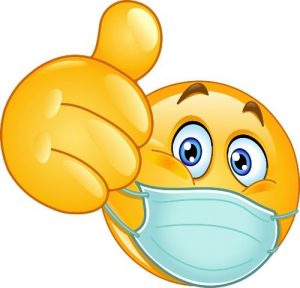